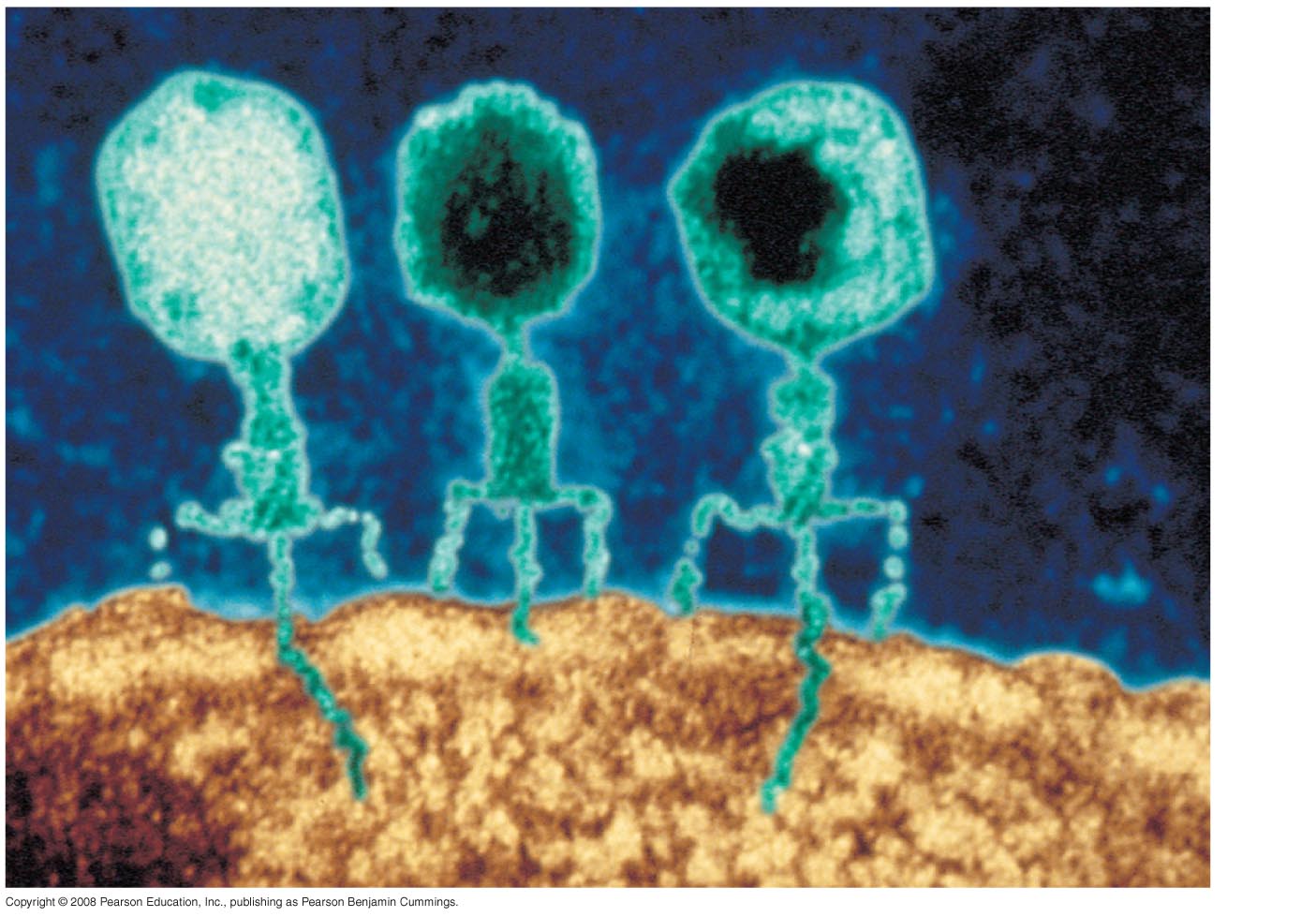 Phage head
Tail sheath
Tail fiber
DNA
100 nm
Bacterial 
cell
1
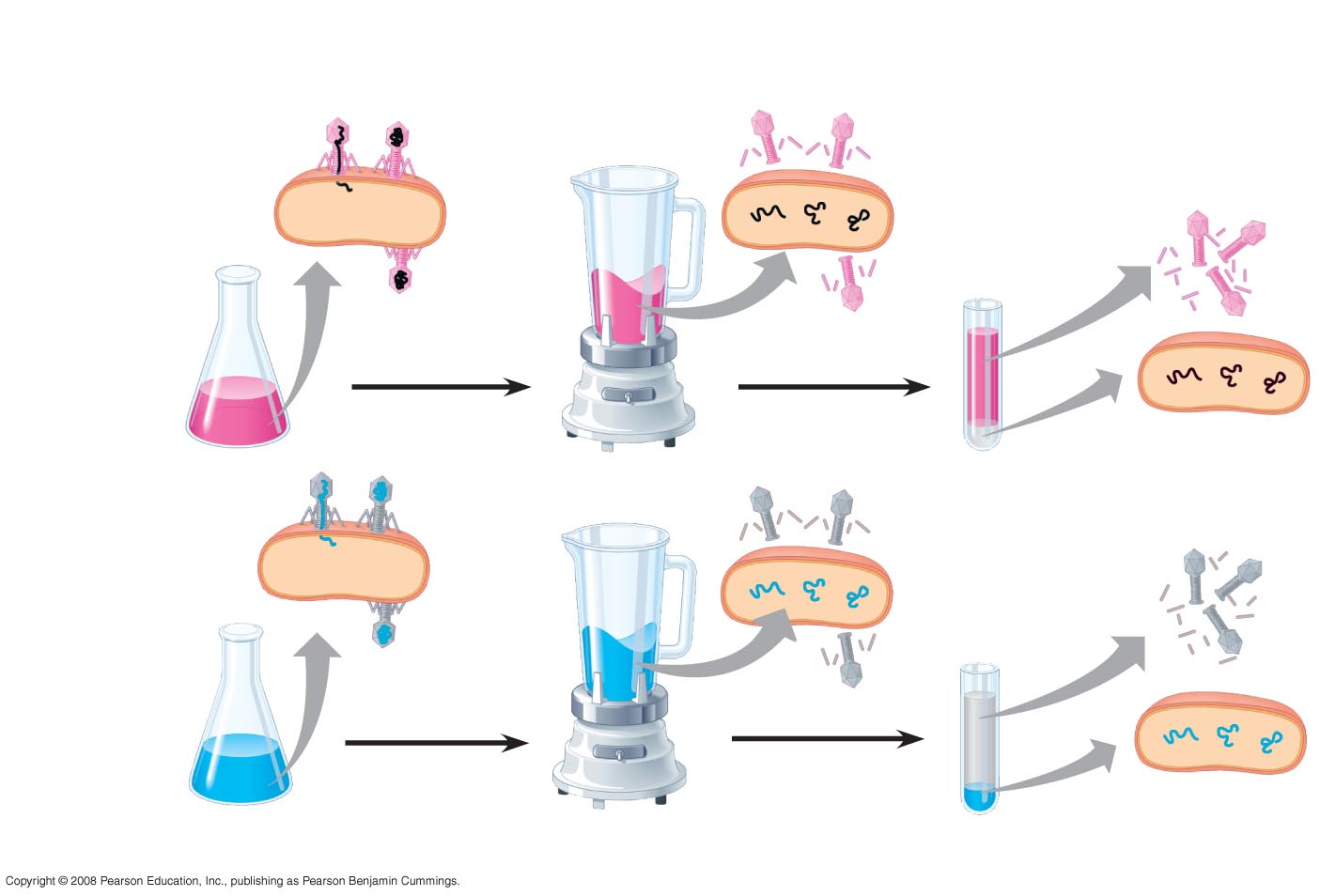 EXPERIMENT
Empty protein shell
Radioactivity (phage       protein)                in liquid
Radioactive protein
Phage
Bacterial cell
DNA
Batch 1: radioactive sulfur (35S)
Phage DNA
Centrifuge
Pellet (bacterial     cells and contents)
Radioactive DNA
Batch 2: radioactive phosphorus (32P)
Centrifuge
Radioactivity (phage DNA)   in pellet
Pellet
2
Nitrogenous                  bases
Sugar–phosphate backbone                         5 end
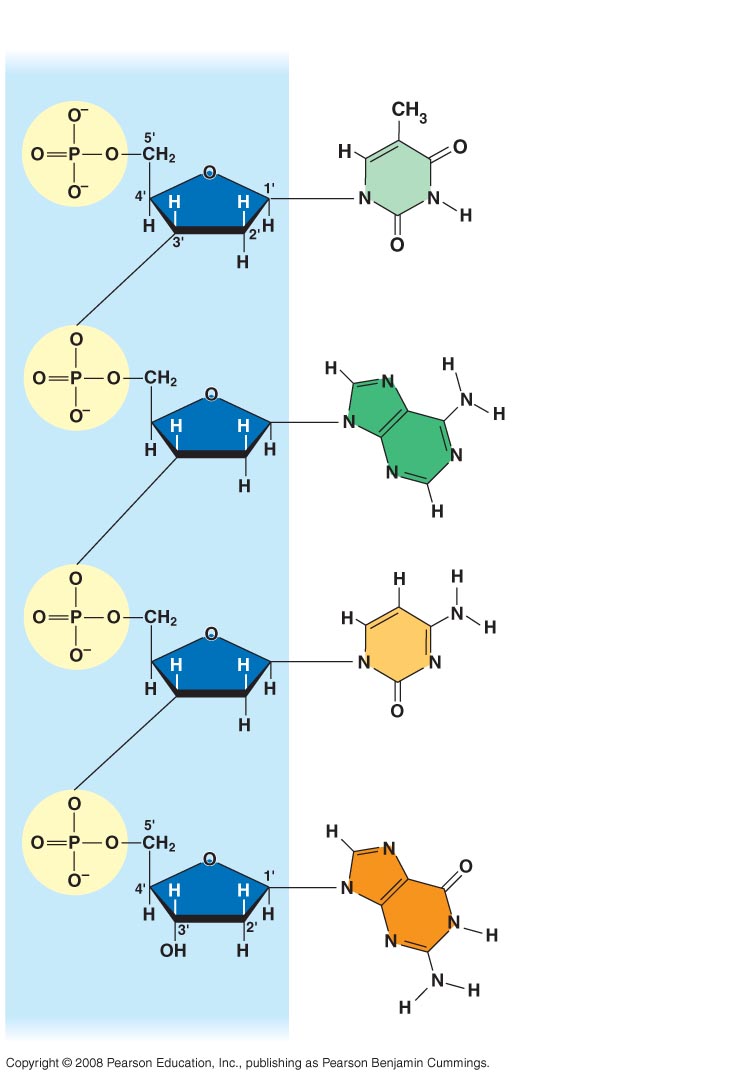 Thymine (T)
Adenine (A)
Cytosine (C)
DNA nucleotide
Phosphate
Sugar (deoxyribose)        3 end
Guanine (G)
3
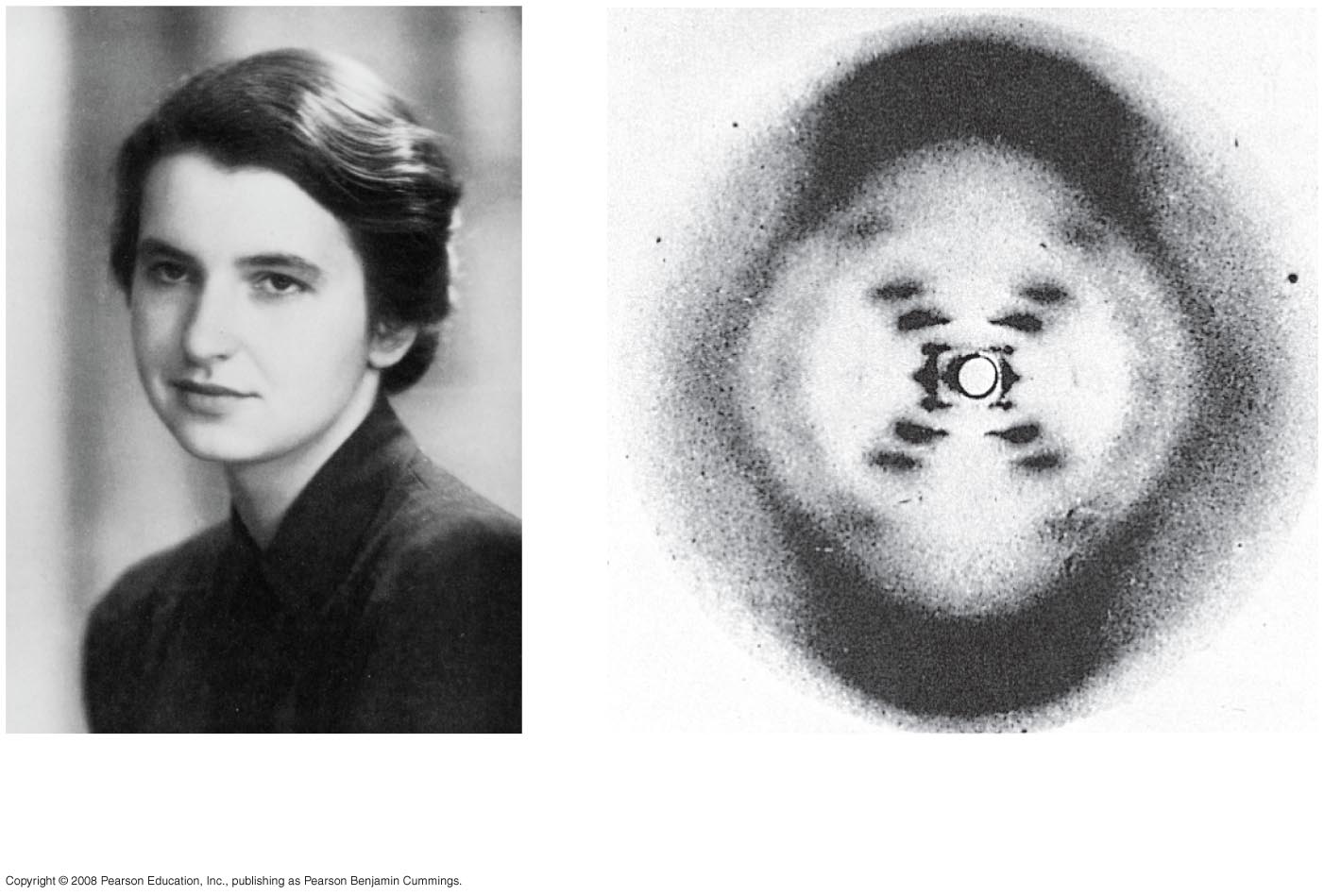 (b) Franklin’s X-ray diffraction       photograph of DNA
(a) Rosalind Franklin
4
5 end
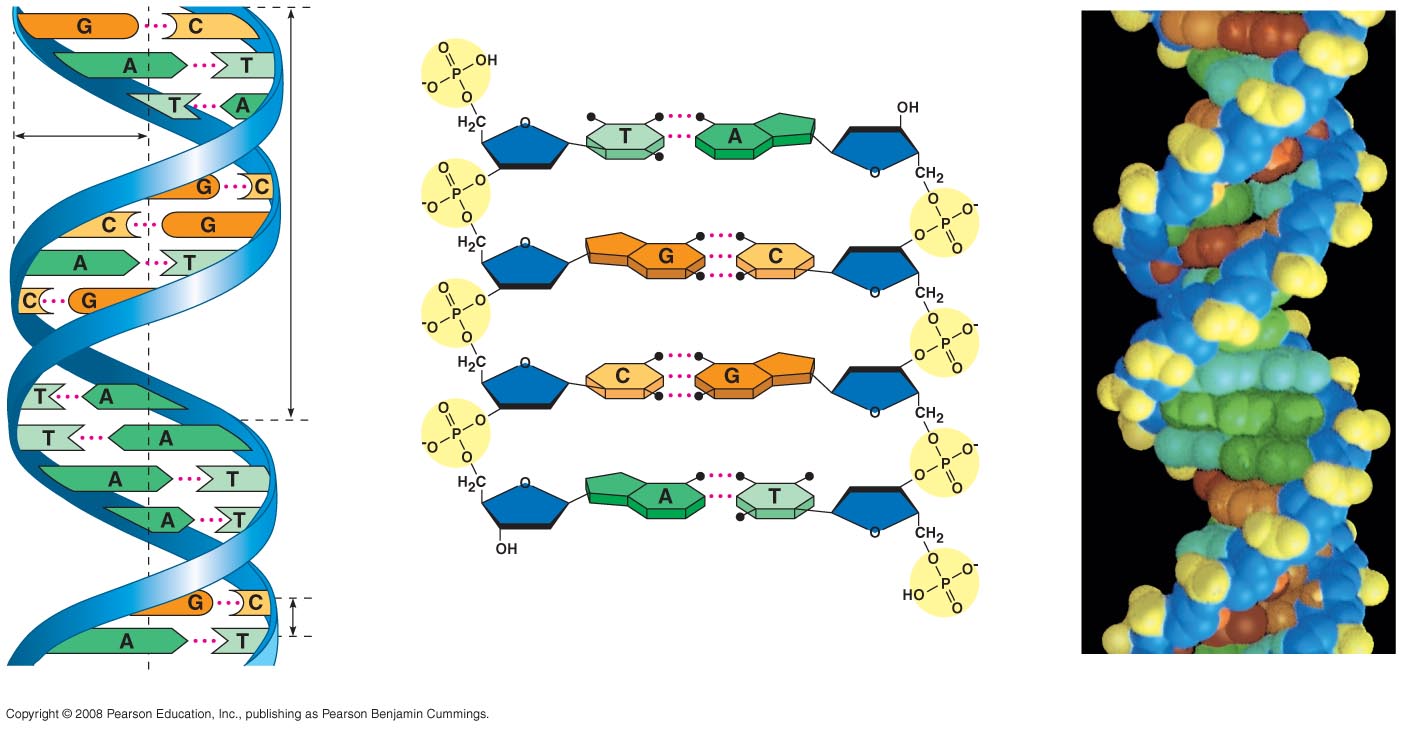 Hydrogen bond
3 end
1 nm
3.4 nm
3 end
0.34 nm
5 end
(c) Space-filling model
(a) Key features of DNA structure
(b) Partial chemical structure
5
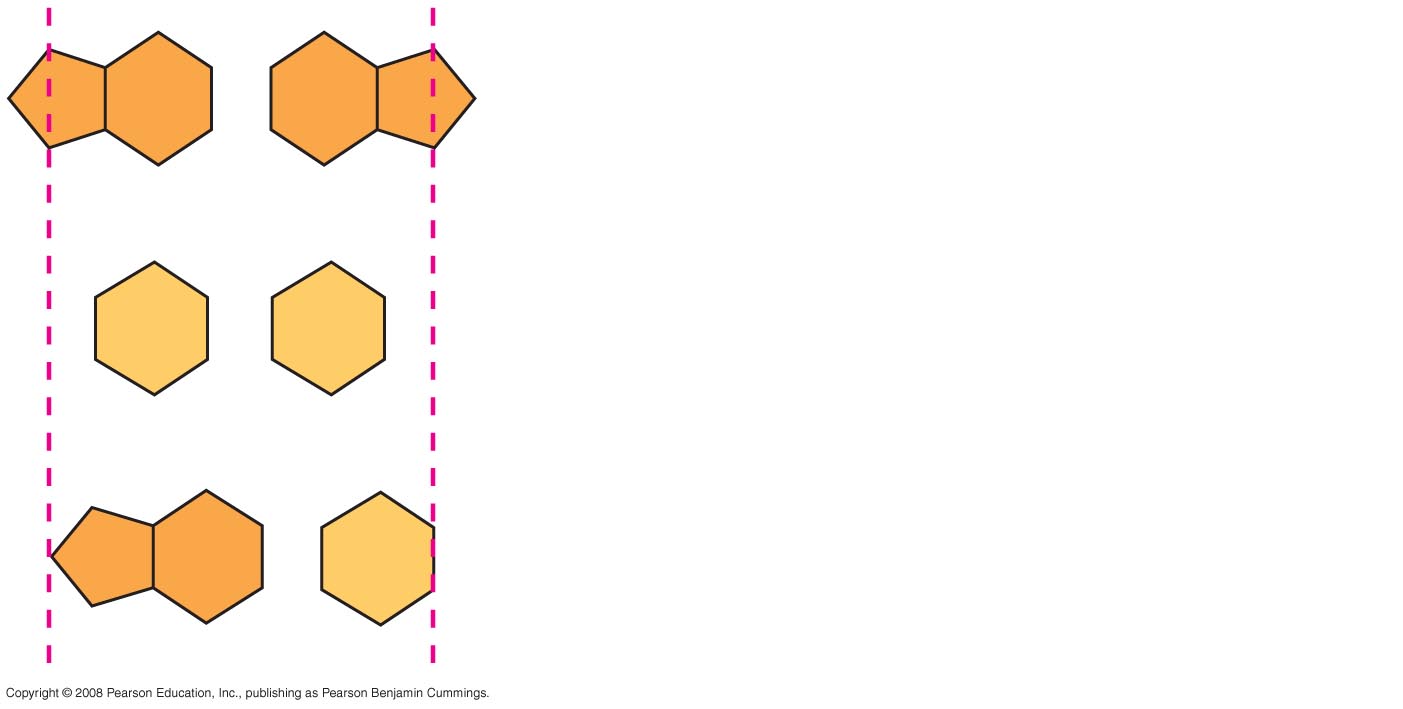 Purine + purine: too wide
Pyrimidine + pyrimidine: too narrow
Purine + pyrimidine: width consistent with X-ray data
6
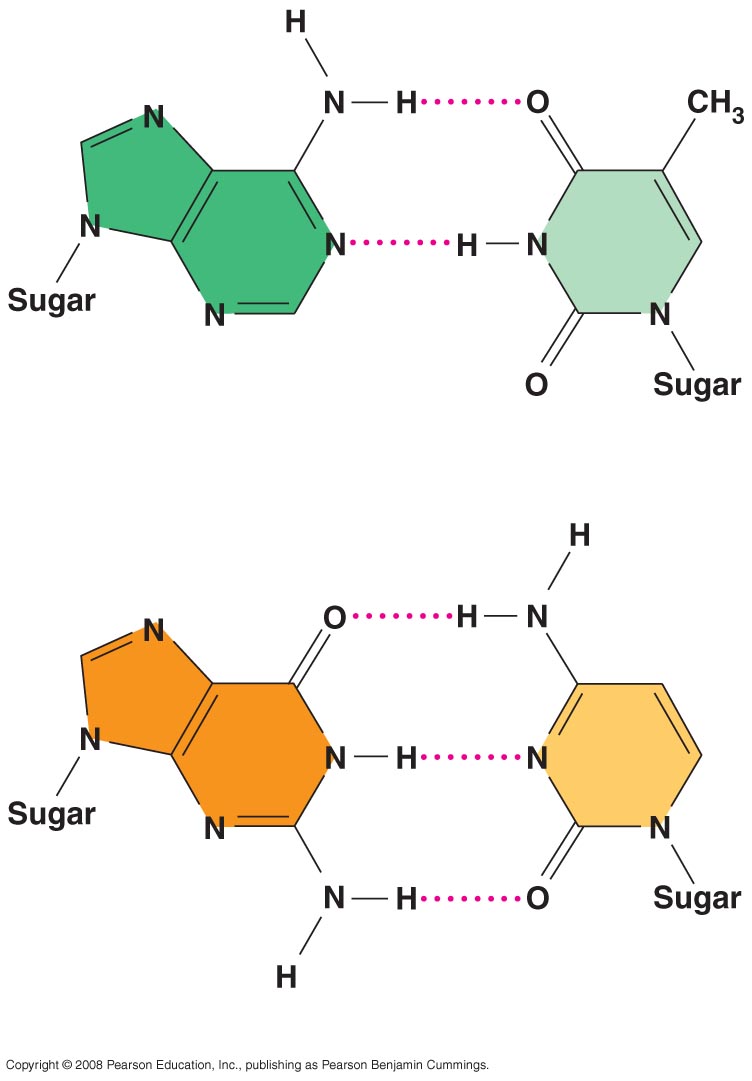 Adenine (A)
Thymine (T)
Cytosine (C)
Guanine (G)
7
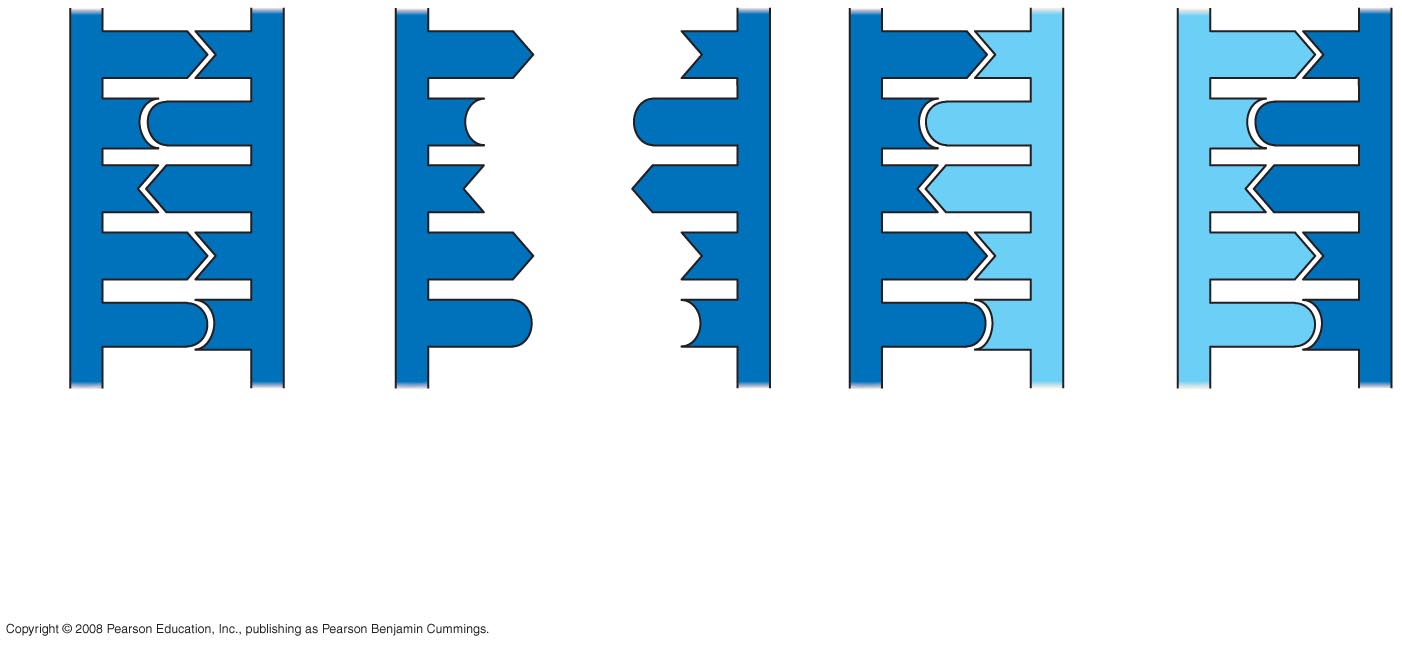 A
T
A
T
A
T
A
T
C
G
C
G
C
G
C
G
A
T
A
T
A
A
T
T
T
A
T
A
T
T
A
A
C
C
G
C
G
C
G
G
(c) “Daughter” DNA molecules, each consisting of one parental strand and one      new strand
(b) Separation of strands
(a) Parent molecule
8
Origin of replication
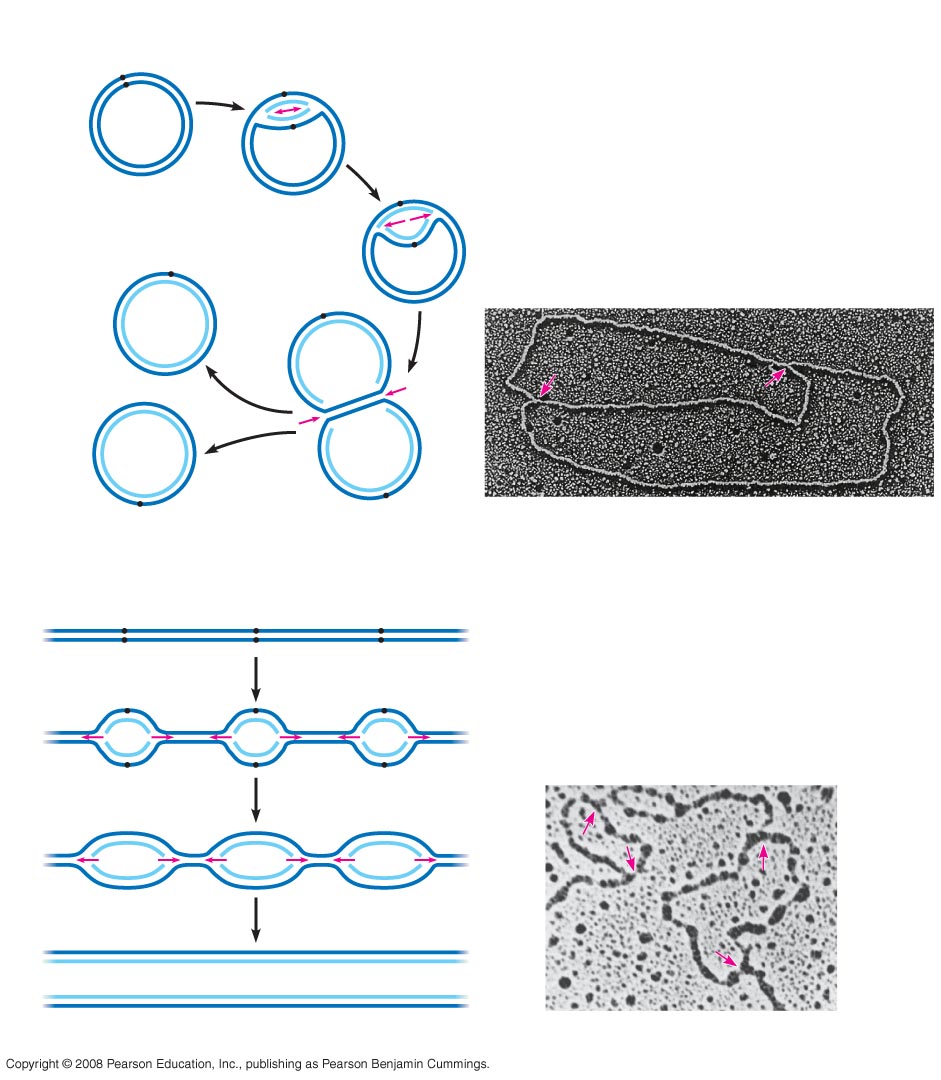 Parental (template) strand
Daughter (new) strand
Replication fork
Double-
stranded
DNA molecule
Replication bubble
0.5 µm
Two daughter DNA molecules
(a) Origins of replication in E. coli
Origin of replication
Double-stranded DNA molecule
Parental (template) strand
Daughter (new) strand
0.25 µm
Replication fork
Bubble
Two daughter DNA molecules
(b) Origins of replication in eukaryotes
9
New strand 5 end
Template strand  3 end
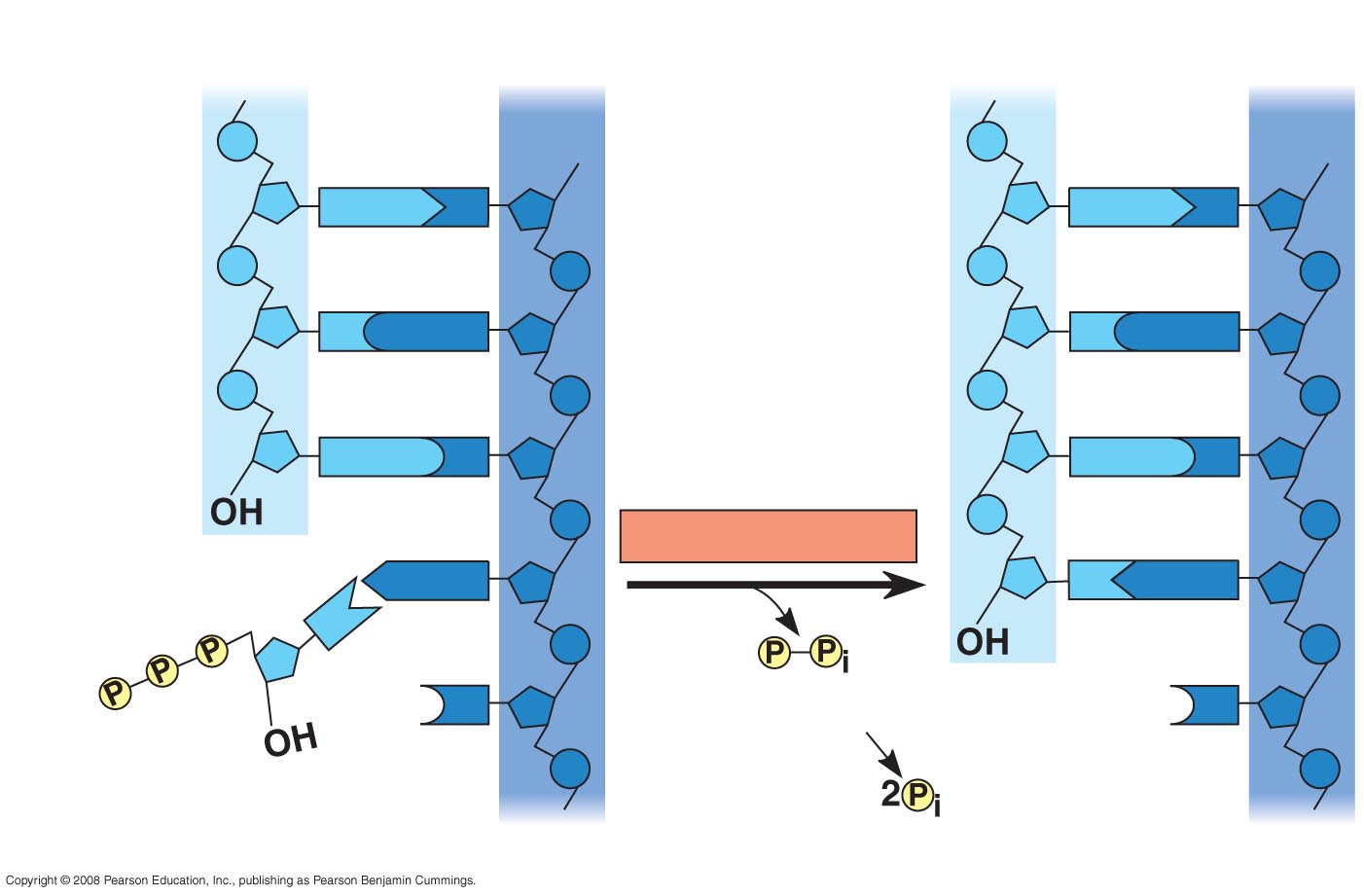 5 end
3 end
Sugar
T
A
A
T
Base
Phosphate
C
G
C
G
G
C
G
C
DNA polymerase
3 end
A
A
T
T
3 end
Pyrophosphate
C
C
Nucleoside triphosphate
5 end
5 end
10
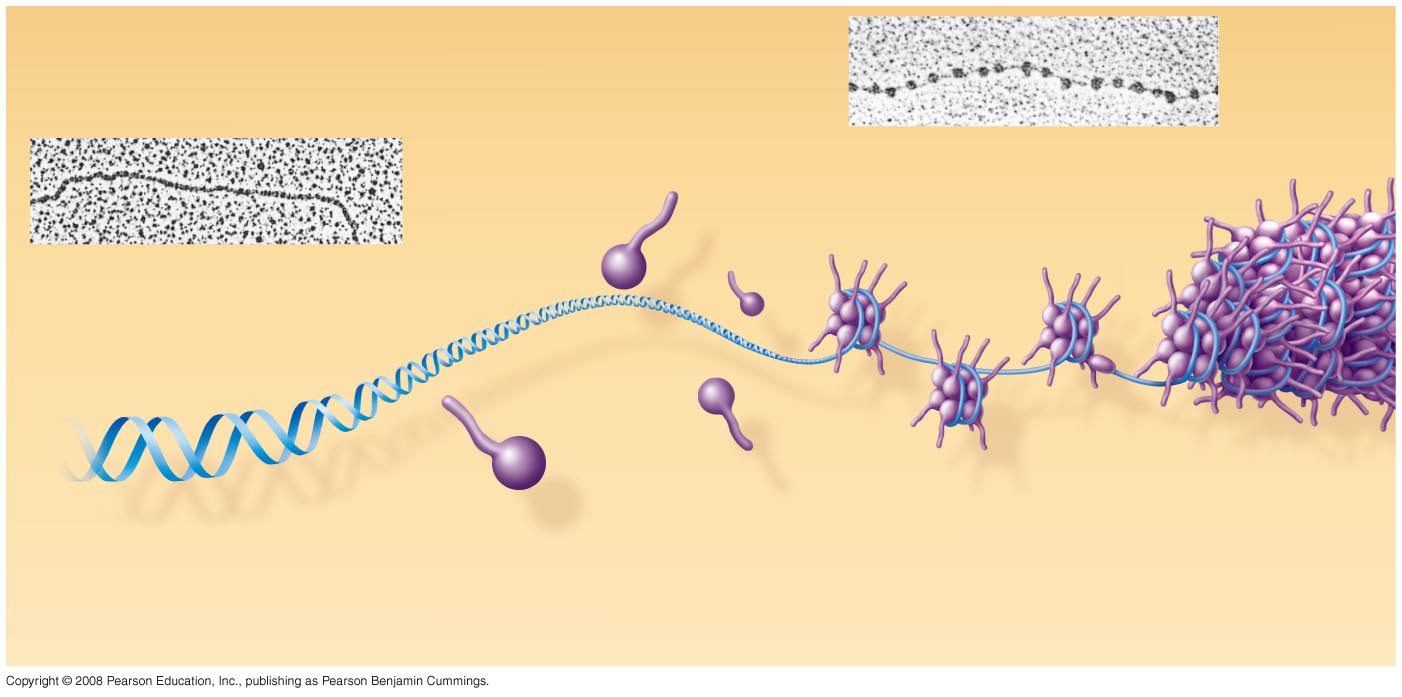 Nucleosome
(10 nm in diameter)
DNA                       double helix                             (2 nm in diameter)
H1
Histone tail
Histones
DNA, the double helix
Histones
Nucleosomes, or “beads on a string” (10-nm fiber)
11
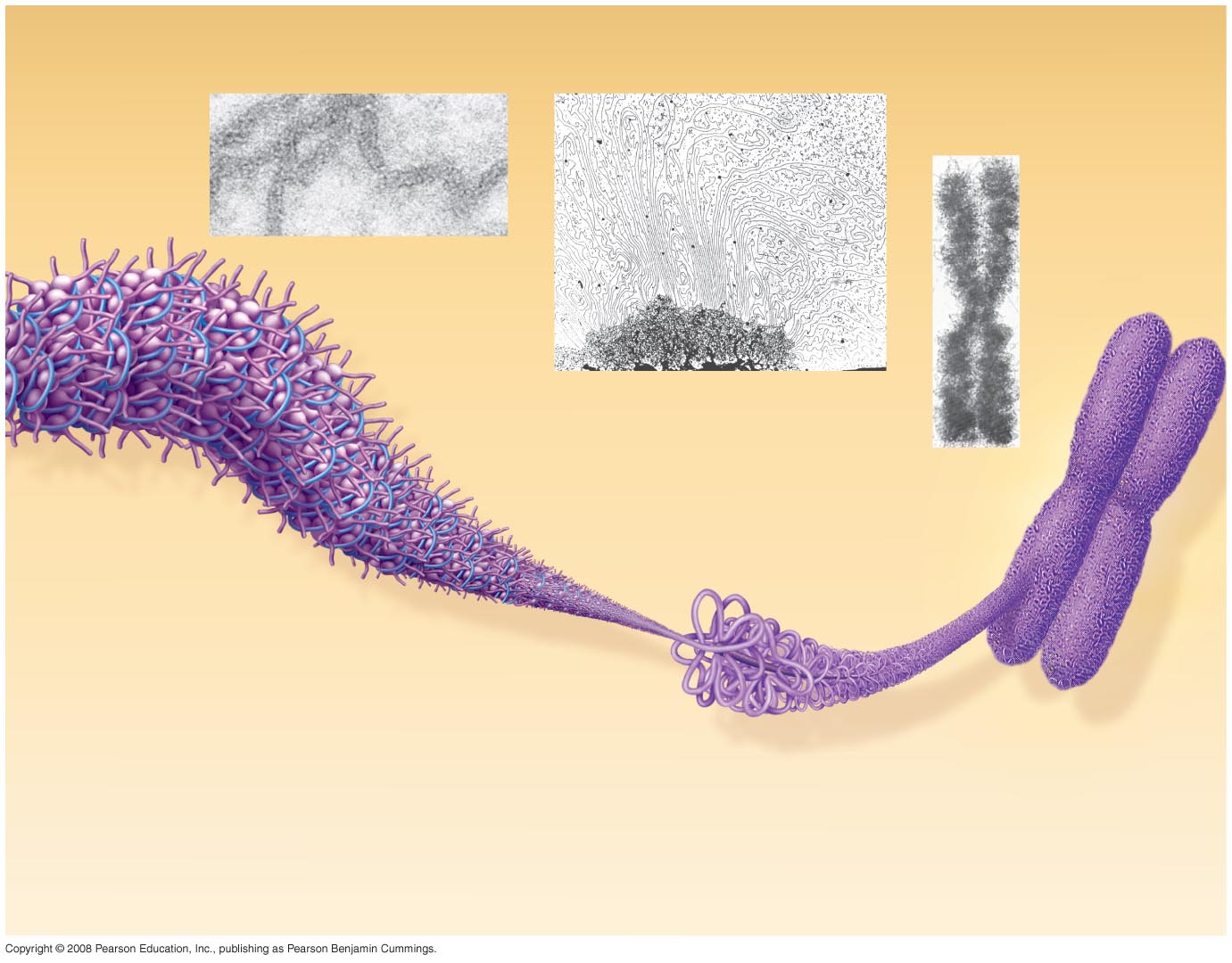 Chromatid 
(700 nm)
30-nm fiber
Loops
Scaffold
300-nm fiber
Replicated chromosome (1,400 nm)
30-nm fiber
Looped domains (300-nm fiber)
Metaphase chromosome
12